Приложение к 3 уроку.
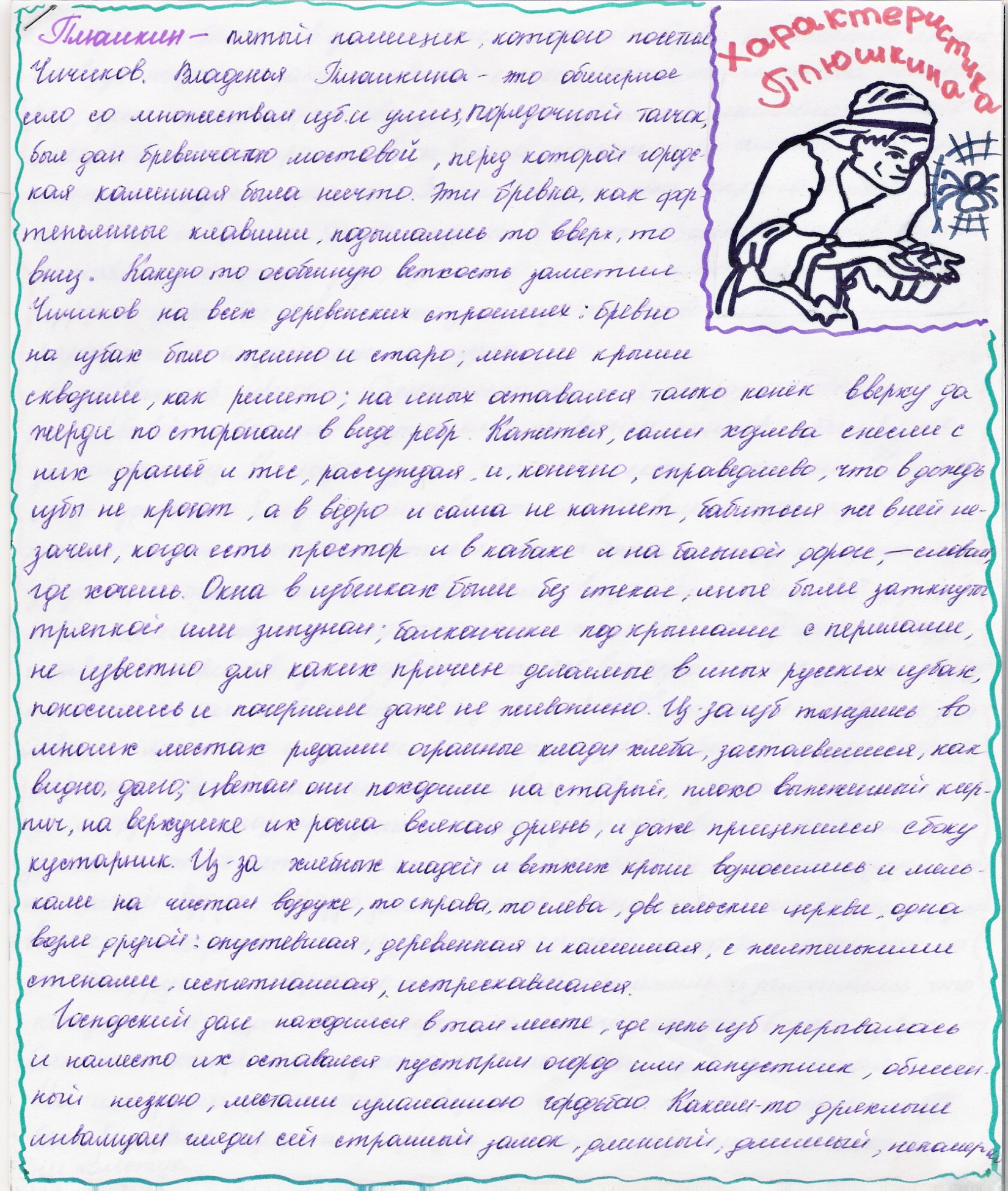 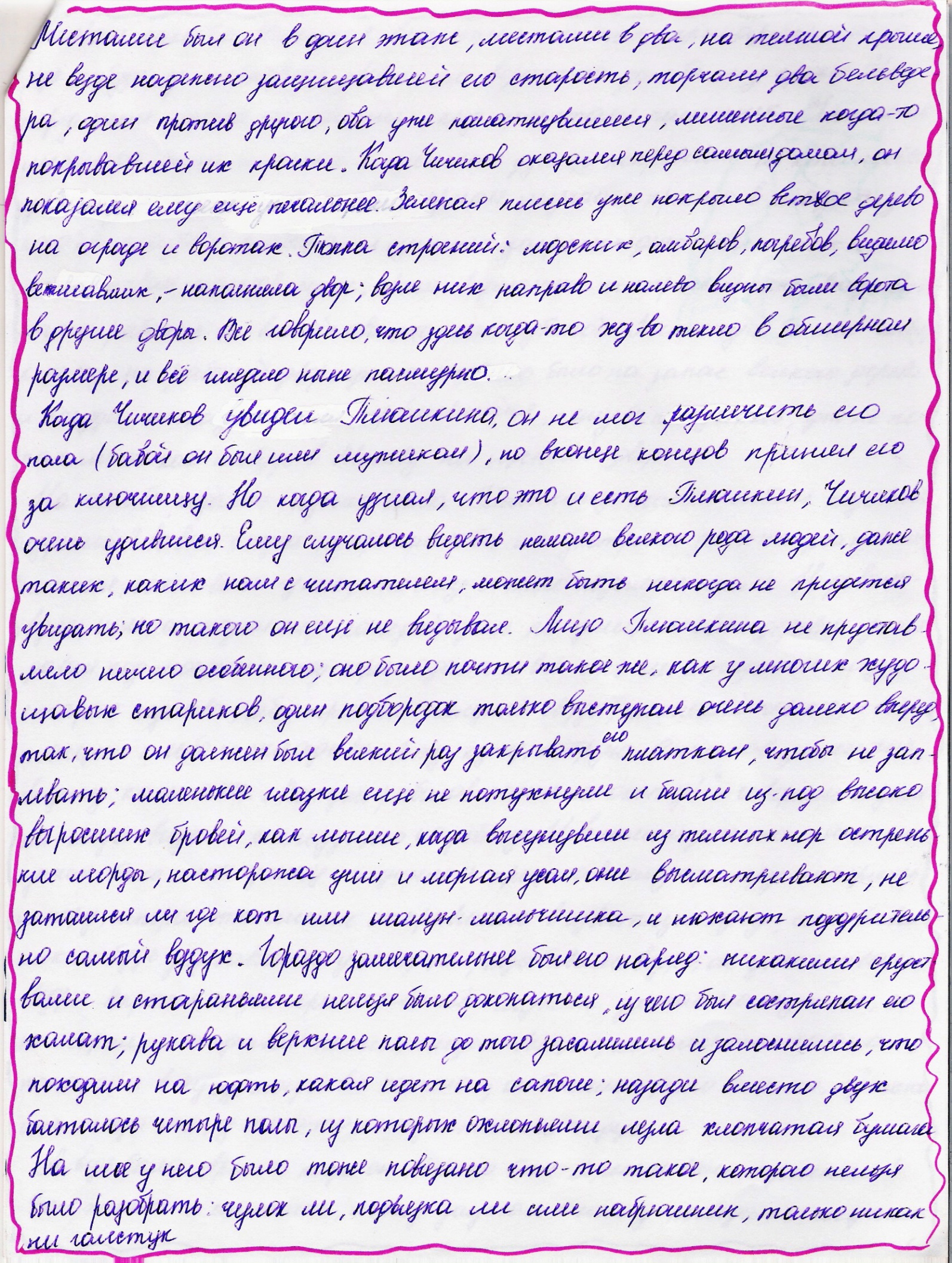 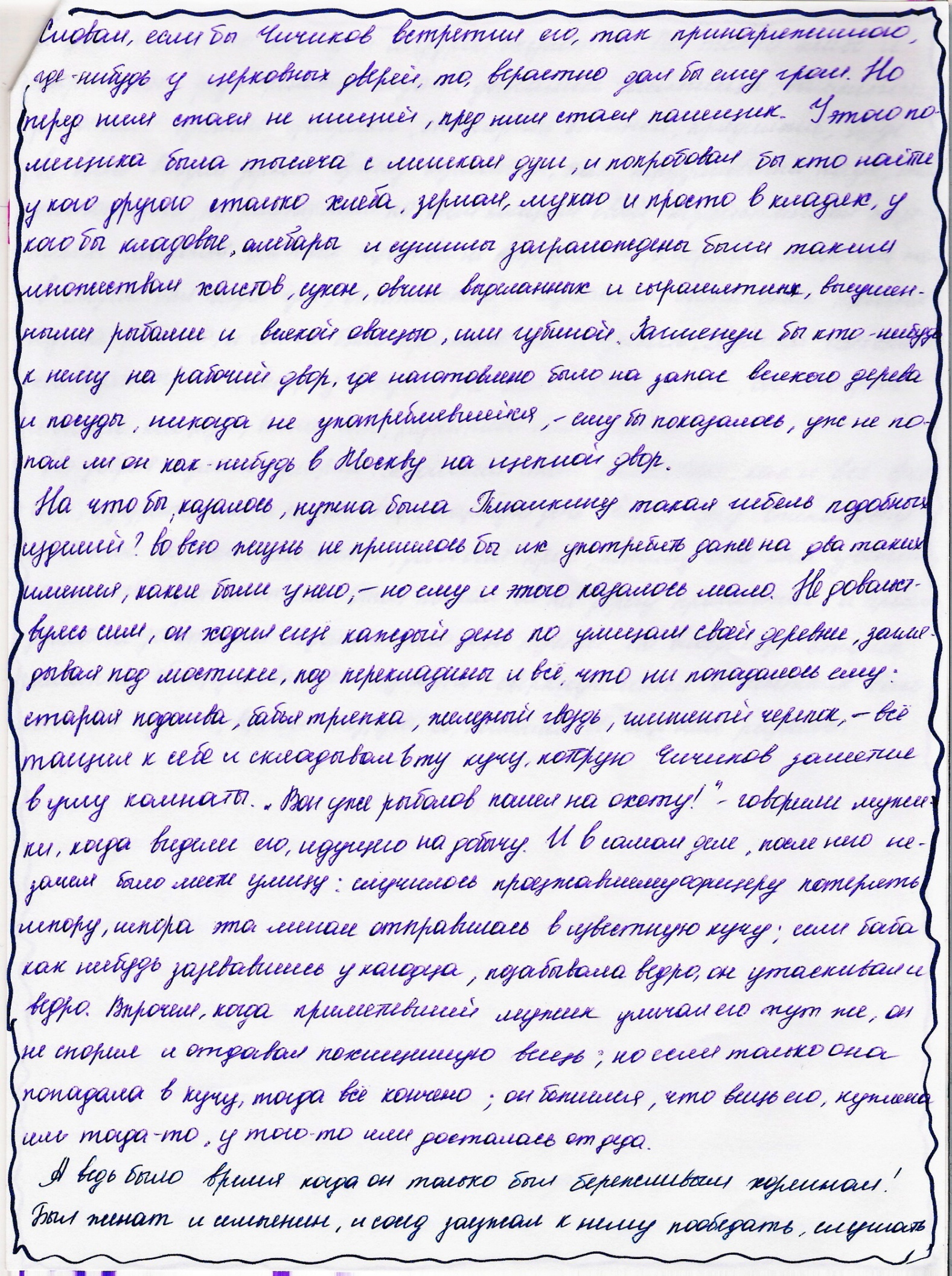 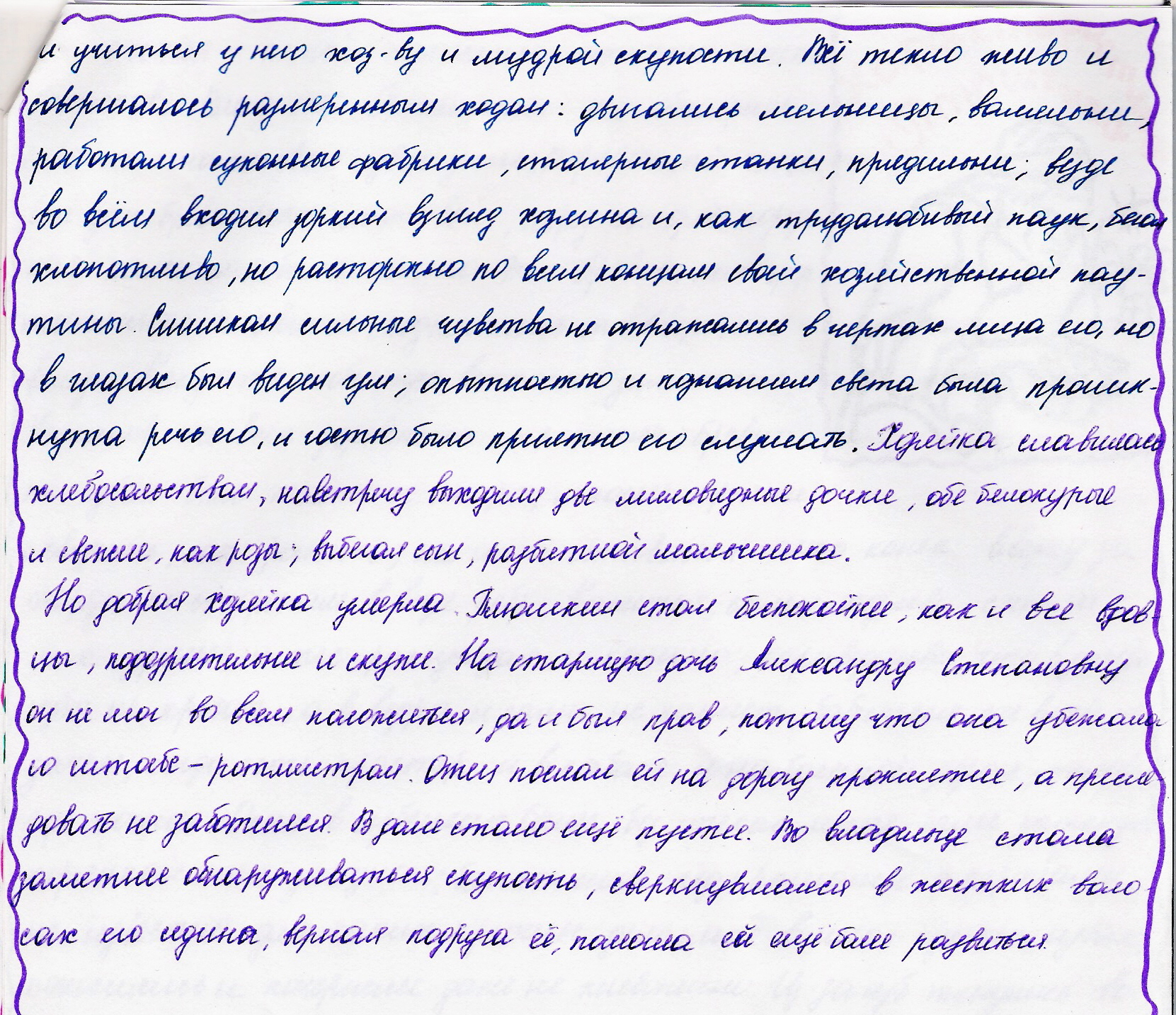